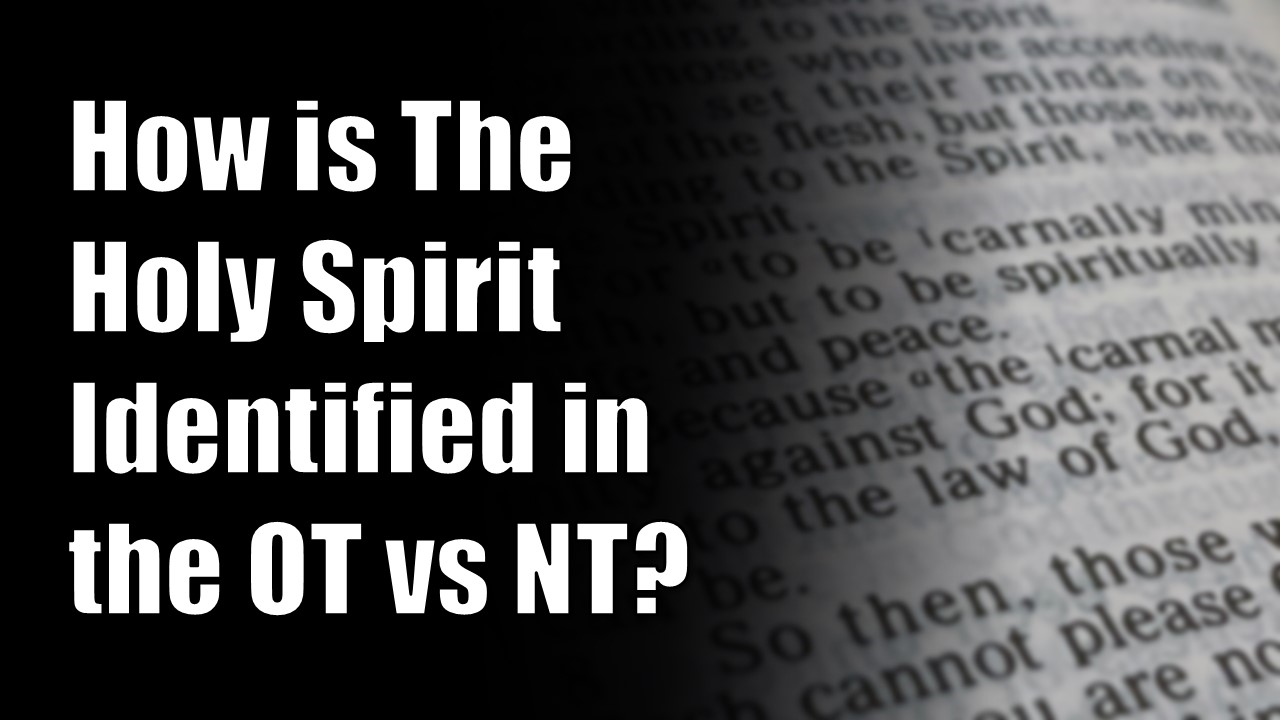 1
How Do We Define “Spirit?”

Soul of an individual / Inner being
Internal awareness with a singular mind
Mind of an individual.
Mentality, emotion, attitude, character, mood
Quality of courage, energy, determination
Literal spiritual being
2
How Is The Holy Spirit Identified In the Old Testament?

God (Elohim; plural)		Gen 1:1
Part of “Us”				Gen 1:26
“Our image / likeness”	Gen 1:26
One of Us				Gen 3:22
Who will go for Us		Isa 6:8
3
How Is The Holy Spirit Identified In the New Testament?

 Spirit of God 			Matthew 3:16 
 Spirit of truth 			John 16:13 
 Spirit Himself			Romans 8:26
 Spirit of Christ 			Romans 8:9
 Eternal Spirit 			Hebrews 9:13-14
 Spirit of grace 			Hebrews 10:29
4
John 14:26, But the Helper, the Holy Spirit, whom the Father will send in My name, He will teach you all things, and bring to your remembrance all things that I said to you. 

John 15:26, “But when the Helper comes, whom I shall send to you from the Father, the Spirit of truth who proceeds from the Father, He will testify of Me.

John 16:13, However, when He, the Spirit of truth, has come, He will guide you into all truth; for He will not speak on His own authority, but whatever He hears He will speak; and He will tell you things to come.
He
5
John 14:26, But the Helper, the Holy Spirit, whom the Father will send in My name, He will teach you all things, and bring to your remembrance all things that I said to you. 

John 15:26, “But when the Helper comes, whom I shall send to you from the Father, the Spirit of truth who proceeds from the Father, He will testify of Me.

John 16:13, However, when He, the Spirit of truth, has come, He will guide you into all truth; for He will not speak on His own authority, but whatever He hears He will speak; and He will tell you things to come.
6
The Holy Spirit Is One Distinct Person Within The Godhead
7
FATHER
IS NOT
IS NOT
GOD
SON
SPIRIT
IS NOT
8
Scriptures About The Godhead
God, Deity, Divine Nature, Divine Being, Immanuel

Matthew 1:23, NKJV Behold, the virgin shall be with child, and bear a Son, and they shall call His name Immanuel,” which is translated, “God with us.”

Matthew 28:19, NKJV Go therefore and make disciples of all the nations, baptizing them in the name of the Father and of the Son and of the Holy Spirit,

John 1:1, NKJV In the beginning was the Word, and the Word was with God, and the Word was God.
9
Scriptures About The Godhead
God, Deity, Divine Nature, Divine Being, Immanuel

John 14:7-9, NKJV If you had known Me, you would have known My Father also; and from now on you know Him and have seen Him.” 8 Philip said to Him, “Lord, show us the Father, and it is sufficient for us.” 9 Jesus said to him, “Have I been with you so long, and yet you have not known Me, Philip? He who has seen Me has seen the Father; so how can you say, ‘Show us the Father’?
10
Scriptures About The Godhead
God, Deity, Divine Nature, Divine Being, Immanuel

Acts 17:29, KJV Forasmuch then as we are the offspring of God, we ought not to think that the Godhead is like unto gold, or silver, or stone, graven by art and man's device.

Romans 1:20, NKJV  For since the creation of the world His invisible attributes are clearly seen, being understood by the things that are made, even His eternal power and Godhead, so that they are without excuse,
11
Scriptures About The Godhead
God, Deity, Divine Nature, Divine Being, Immanuel

Colossians 2:9-10, NKJV  For in Him dwells all the fullness of the Godhead bodily; 10 and you are complete in Him, who is the head of all principality and power.

1 John 2:22-23, NKJV  Who is a liar but he who denies that Jesus is the Christ? He is antichrist who denies the Father and the Son. 23 Whoever denies the Son does not have the Father either; he who acknowledges the Son has the Father also.
12
Scriptures About The Godhead
God, Deity, Divine Nature, Divine Being, Immanuel

1 John 5:7, NKJV  For there are three that bear witness in heaven: the Father, the Word, and the Holy Spirit; and these three are one.

2 John 9, NKJV  Whoever transgresses and does not abide in the doctrine of Christ does not have God. He who abides in the doctrine of Christ has both the Father and the Son.
13
Scriptures About The Godhead
God, Deity, Divine Nature, Divine Being, Immanuel

Philippians 2:1-2, Therefore if there is any consolation in Christ, if any comfort of love, if any fellowship of the Spirit, if any affection and mercy, fulfill my joy by being like-minded, having the same love, being of one accord, of one mind.

2 Corinthians 13:14, The grace of the Lord Jesus Christ, and the love of God, and the communion of the Holy Spirit be with you all. Amen.
14
Scriptures About The Godhead
God, Deity, Divine Nature, Divine Being, Immanuel

Ephesians 4:4-6, There is one body, and one Spirit  even as ye are called in one hope of your calling; one Lord  one faith, one baptism, one God and Father of all, who is above all, and through all, and in you all."
15
What Are Some Characteristics of the Holy Spirit?
16
Love					Rom 15:30
Grief					Eph 4:30
Insulted				Heb 10:29
Lied to				Acts 5:3
Mind					Rom 8:27
Knowledge			1 Cor 2:11
Blasphemed		Mat 12:31-32
Resisted			Acts 7:51-53
17
What Are Some Actions of the Holy Spirit?
18
Creates					Psalm 104:29-30
Teaches					John 14:26
Bears witness			John 15:26-27
Guides, hears, tells		John 16:12-13
Forbids					Acts 16:6-8
Intercedes				Rom 8:26
Makes decisions		1 Cor 12:11
Speaks					Acts 8:29 / 13:2
19
We Have Studied About the Purpose 
of the Spirit in the New Testament

 To confirm the word			Mark 16:20
 To teach truth				John 14
 To assure our salvation		2 Cor 5:5
20
What Was His Purpose In The Old Testament?

Creation			Gen 1 / Job 26:13
Gives life			Job 33:4
Know good/evil	Gen 3:22-23
Maintains life		Ps 104:30
Prophecy			Moses, Num 11:24-25
					David, 2 Sam 23:2, Ps 51:11
					Isaiah, Acts 28:25
					Ezekiel, Ezek 11:5
21
What Was His Purpose In The Old Testament?

Dealt with wicked 		Gen 6:3
Interpreted dreams	Gen 41:38
Gave wisdom			Ex 31:1-5
Gave law				Num 27:18
Gave power			Othniel, Jg 3:90-11
						Gideon, Jg 6:34
						Jepthah, Jg 11:29
						Samson, Jg 14:5-6
22
What Was His Purpose In The Old Testament?

Temple plans		1 Chr 28:11-13
Judgment		Isa 34:16
Destruction		Isa 59:19
Restoration		Ezek 36:27-28
Rebuilding		Zech 4:6-9
23